Lattice Boltzmann HybridAuto-Tuning on High-End Computational Platforms
Samuel Williams, Jonathan Carter, 
Leonid Oliker, John Shalf, Katherine Yelick 
	
	Lawrence Berkeley National Laboratory (LBNL)
	National Energy Research Scientific Computing Center (NERSC)


SWWilliams@lbl.gov
1
Outline
LBMHD
Auto-tuning LMBHD on Multicore SMPs
Hybrid MPI-Pthreads implementations
Distributed, Hybrid LBMHD Auto-tuning
pthread Results
OpenMP results
Summary
2
LBMHD
3
25
LBMHD
12
0
23
12
4
25
26
15
15
14
6
2
22
14
8
23
18
18
21
26
24
21
10
9
20
20
22
13
1
13
11
5
24
17
17
16
7
3
16
19
19
+Z
+Z
+Z
+Y
+Y
+Y
+X
+X
+X
macroscopic variables
momentum distribution
magnetic distribution
Lattice Boltzmann Magnetohydrodynamics (CFD+Maxwell’s Equations)
Plasma turbulence simulation via Lattice Boltzmann Method for simulating astrophysical phenomena and fusion devices
Three macroscopic quantities:
Density
Momentum (vector)
Magnetic Field (vector)
Two distributions:
momentum distribution (27 scalar components)
magnetic distribution (15 Cartesian vector components)
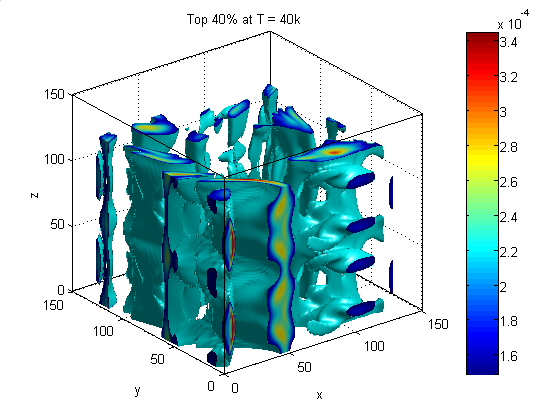 4
LBMHD
Code Structure
time evolution through a series of collision( ) and stream( ) functions
When parallelized, stream( ) should constitute 10% of the runtime.
collision( )’s Arithmetic Intensity:
Must read 73 doubles, and update 79 doubles per lattice update (1216 bytes)
Requires about 1300 floating point operations per lattice update
Just over 1.0 flops/byte (ideal architecture)
Suggests LBMHD is memory-bound on the XT4.

Structure-of-arrays layout (component’s are separated) ensures that cache capacity requirements are independent of problem size
However, TLB capacity requirement increases to >150 entries

periodic boundary conditions
5
Auto-tuning LBMHDon Multicore SMPs
Samuel Williams, Jonathan Carter, Leonid Oliker, John Shalf, Katherine Yelick, "Lattice Boltzmann Simulation Optimization on Leading Multicore Platforms", International Parallel & Distributed Processing Symposium (IPDPS), 2008.
6
LBMHD Performance(reference implementation)
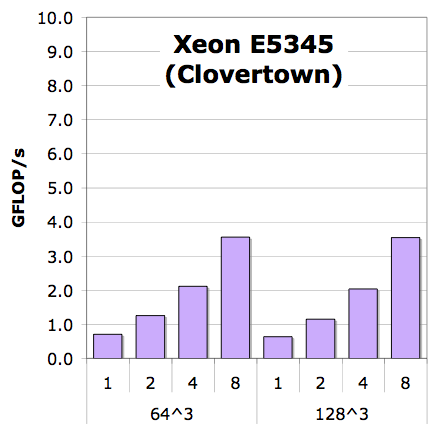 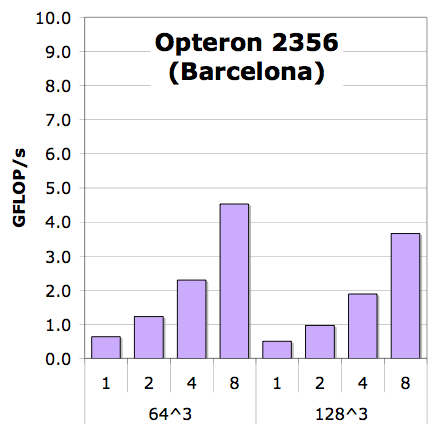 Generally, scalability looks good
Scalability is good
but is performance good?
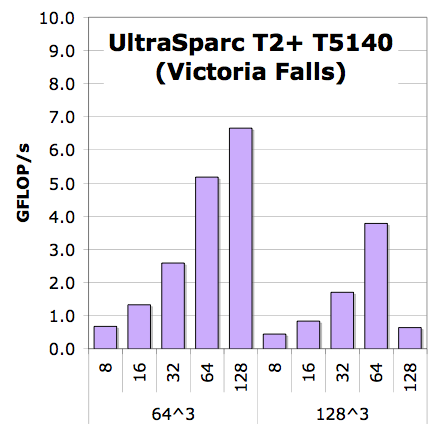 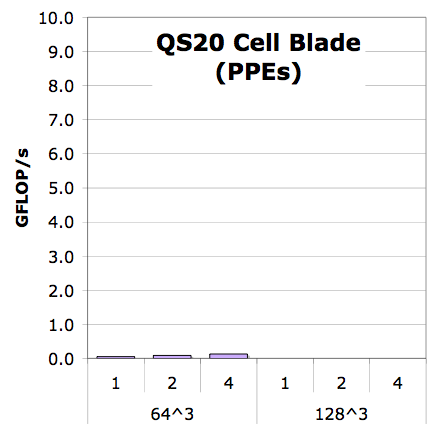 Reference+NUMA
7
*collision() only
[Speaker Notes: PPE performance is abysmal]
Lattice-Aware Padding
For a given lattice update, the requisite velocities can be mapped to a relatively narrow range of cache sets (lines).
As one streams through the grid, one cannot fully exploit the capacity of the cache as conflict misses evict entire lines.

In an structure-of-arrays format, pad each component such that when referenced with the relevant offsets (±x,±y,±z) they are uniformly distributed throughout the sets of the cache
Maximizes cache utilization and minimizes conflict misses.
8
LBMHD Performance(lattice-aware array padding)
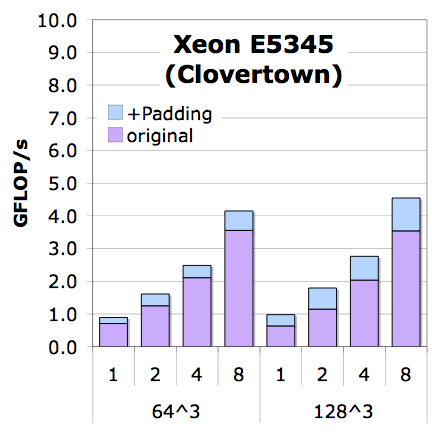 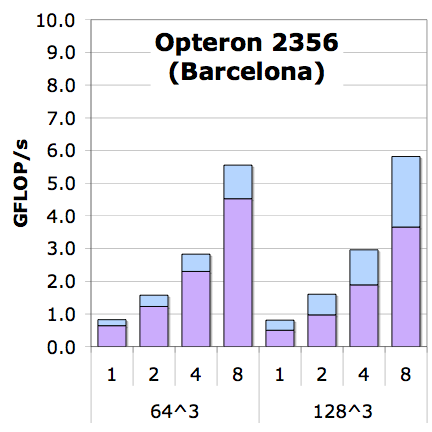 LBMHD touches >150 arrays.
Most caches have limited associativity
Conflict misses are likely
Apply heuristic to pad arrays
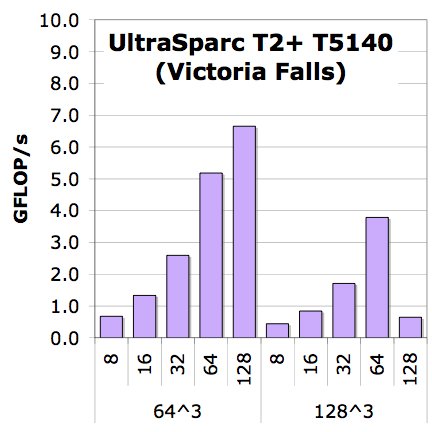 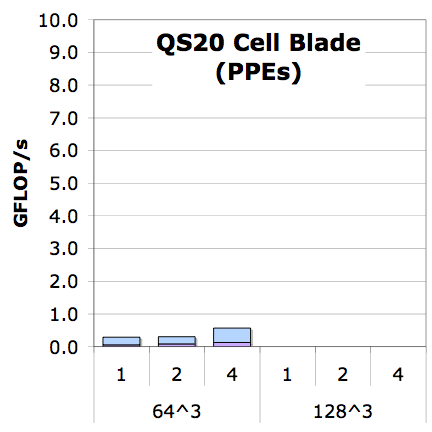 +Padding
Reference+NUMA
9
Vectorization
Two phases with a lattice method’s collision() operator:
reconstruction of macroscopic variables
updating discretized velocities
Normally this is done one point at a time.
Change to do a vector’s worth at a time (loop interchange + tuning)
10
LBMHD Performance(architecture specific optimizations)
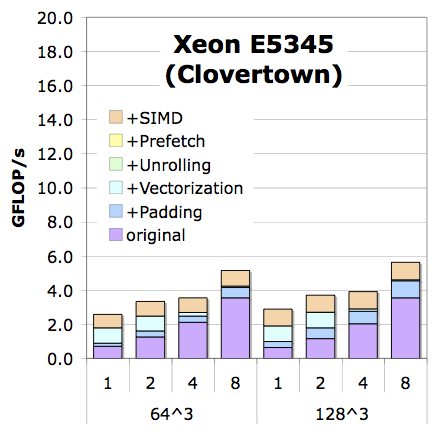 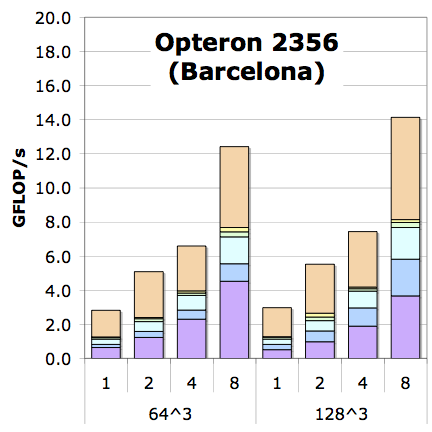 Add unrolling and reordering of inner loop
Additionally, it exploits SIMD where the compiler doesn’t
Include a SPE/Local Store optimized version
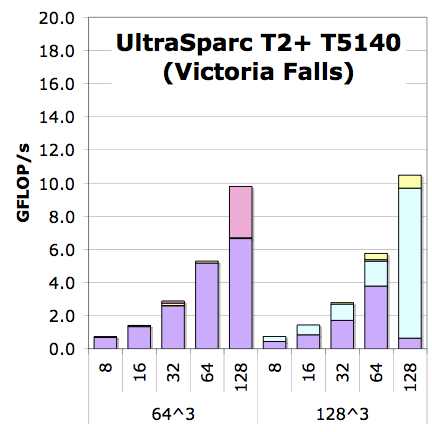 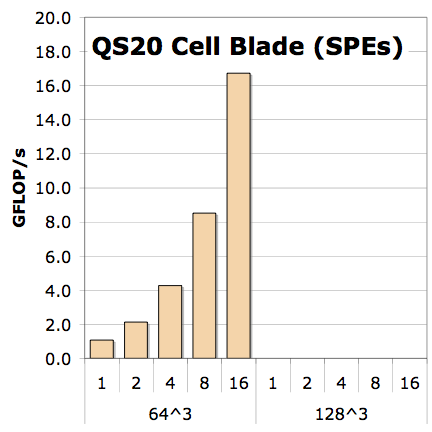 +small pages
+Explicit SIMDization
+SW Prefetching
+Unrolling
+Vectorization
+Padding
Reference+NUMA
11
*collision() only
LBMHD Performance(architecture specific optimizations)
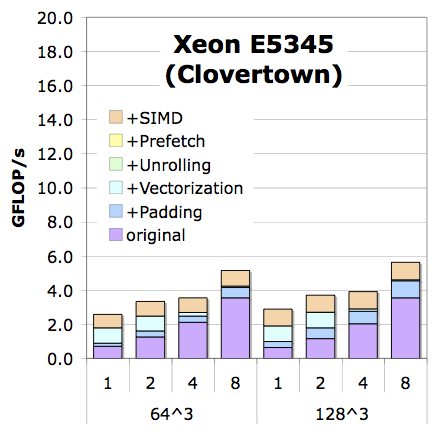 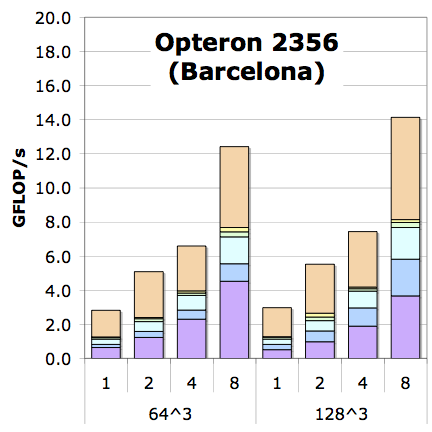 Add unrolling and reordering of inner loop
Additionally, it exploits SIMD where the compiler doesn’t
Include a SPE/Local Store optimized version
1.6x
4x
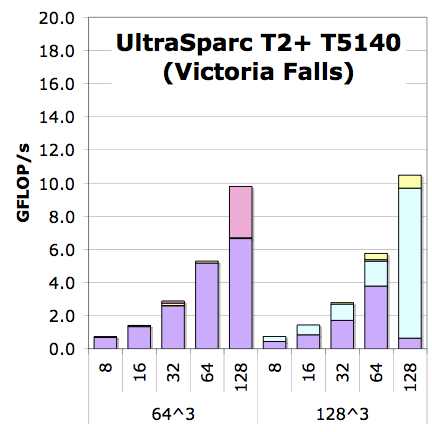 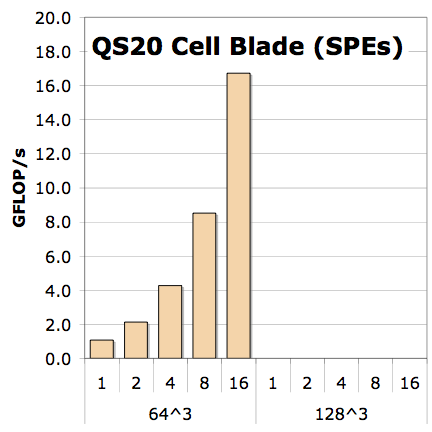 3x
130x
+small pages
+Explicit SIMDization
+SW Prefetching
+Unrolling
+Vectorization
+Padding
Reference+NUMA
12
*collision() only
Limitations
Ignored MPP (distributed) world
Kept problem size fixed and cubical
When run with only 1 process per SMP, maximizing threads per process always looked best
13
Hybrid MPI+Pthreads Implementation
14
Flat MPI
In the flat MPI world, there is one process per core, and only one thread per process
All communication is through MPI
15
Hybrid MPI + Pthreads/OpenMP
As multicore processors already provide cache coherency for free, we can exploit it to reduce MPI overhead and traffic.

We examine using pthreads and OpenMP for threading (other possibilities exist)
For correctness in pthreads, we are required to include a intra-process (thread) barrier between function calls for correctness.  
	(we wrote our own)
Implicitly, OpenMP will barrier via the #pragma

We can choose any balance between processes/node and threads/process
	(we explored powers of 2)

Initially, we did not assume a thread-safe MPI implementation (many versions return MPI_THREAD_SERIALIZED).  As such, only thread 0 performs MPI calls
16
Distributed, Hybrid Auto-tuning
17
The DistributedAuto-tuning Problem
We believe that even for relatively large problems, auto-tuning only  the local computation (e.g. IPDPS’08) will deliver sub-optimal MPI performance.
Want to explore MPI/Hybrid decomposition as well
We have a combinatoric explosion in the search space coupled with a large problem size (number of nodes)
at each concurrency:
for all aspect ratios
for all process/thread balances
for all thread grids
for all data structures
for all coding styles (reference, vectorized, vectorized+SIMDized)
for all prefetching
for all vector lengths
for all code unrollings/reorderings
benchmark
18
Our Approach
We employ a resource-efficient 3-stage greedy algorithm that successively prunes the search space:
Prune variant space
for all data structures
for all coding styles (reference, vectorized, vectorized+SIMDized)
for all prefetching
for all vector lengths
for all code unrollings/reorderings
benchmark
Prune parameter space
at limited concurrency (single node):
for all aspect ratios
for all process/thread balances
for all thread grids
benchmark
Production
at full concurrency:
for all process/thread balances
benchmark
19
Stage 1
In stage 1, we prune the code generation space.
We ran this as a 1283 problem with 4 threads.
As VL, unrolling, and 
	reordering may be problem
	dependent, we only prune:
padding
coding style
prefetch distance
We observe that vectorization
	with SIMDization, and a
	prefetch distance of 64 Bytes
	worked best
20
Stage 2
Hybrid Auto-tuning requires we mimic the SPMD environment

Suppose we wish to explore this color-coded optimization space.
In the serial world (or fully threaded nodes), 
	the tuning is easily run
However, in the MPI or hybrid world a problem arises as processes are not guaranteed to be synchronized.
As such, one process may execute some optimizations faster than others simply due to fortuitous scheduling with another processes’ trials

Solution: add an MPI_barrier() around each trial
	(a configuration with 100’s of iterations)
one node
process0
process1
.
.
.
.
time
process0
process1
.
.
.
.
21
Stage 2 (continued)
We create a database of optimal VL/unrolling/DLP parameters for each thread/process balance, thread grid, and aspect ratio configuration
22
Stage 3
Given the data base from Stage 2, 
we run few large problem using the best known parameters/thread grid for different thread/process balances.

We select the parameters based on minimizing
overall local time
collision( ) time
local stream( ) time
23
Results
24
XT4 Results(5123 problem on 512 cores)
Finally, we present the best data for progressively more aggressive auto-tuning efforts
Note each of the last 3 bars may have unique MPI decompositions as well as VL/unroll/DLP

Observe that for this large problem, auto-tuning flat MPI delivered significant boosts (2.5x)

However, expanding auto-tuning to include the domain decomposition and balance between threads and processes provided an extra 17%

2 processes with 2 threads was best
25
What about OpenMP ?
26
Conversion to OpenMP
Converting the auto-tuned pthreads implementation to OpenMP seems relatively straightforward (#pragma omp parallel for)
We modified code to be single source that supports:
Flat MPI
MPI+pthreads
MPI+OpenMP
However, it is imperative (especially on NUMA SMPs) to correctly utilize the available affinity mechanisms:
on XT, aprun has options to handle this
on linux clusters (like NERSC’s Carver), user must manage it:
#ifdef _OPENMP
  #pragma omp parallel
  {Affinity_Bind_Thread( MyFirstHWThread+omp_get_thread_num());}
#else
   Affinity_Bind_Thread( MyFirstHWThread+Thread_Rank);
#endif
use both to be safe
Failure to miss these or other key pragmas can cut performance in half (or 90% in one particularly bad bug)
27
Optimization of Stream()
In addition, we further optimized the stream() routine along 3 axes:
messages could be blocked (24 velocities/direction/phase/process) or aggregated (1/direction/phase/process)
packing could be sequential (thread 0 does all the work) or
	thread parallel (using pthreads/openMP)
MPI calls could be serialized (thread 0 does all the work) or 
	parallel (MPI_THREAD_MULTIPLE)
Of these eight combinations, we implemented 4:
aggregate, sequential packing, serialized MPI 
blocked, sequential packing, serialized MPI 
aggregate, parallel packing, serialized MPI (simplest openMP code)
blocked, parallel packing, parallel MPI (simplest pthread code)
Threaded MPI on Franklin requires using
threaded MPICH
calling using MPI_THREAD_MULTIPLE
setting MPICH_MAX_THREAD_SAFETY=multiple
28
Optimization of Stream()
In addition, we further optimized the stream() routine along 3 axes:
messages could be blocked (24 velocities/direction/phase/process) or aggregated (1/direction/phase/process)
packing could be sequential (thread 0 does all the work) or
	thread parallel (using pthreads/openMP)
MPI calls could be serialized (thread 0 does all the work) or 
	parallel (MPI_THREAD_MULTIPLE)
Of these eight combinations, we implemented 4:
aggregate, sequential packing, serialized MPI 
blocked, sequential packing, serialized MPI 
aggregate, parallel packing, serialized MPI (simplest openMP code)
blocked, parallel packing, parallel MPI (simplest pthread code)
Threaded MPI on Franklin requires using
threaded MPICH
calling using MPI_THREAD_MULTIPLE
setting MPICH_MAX_THREAD_SAFETY=multiple
29
Optimization of Stream()
In addition, we further optimized the stream() routine along 3 axes:
messages could be blocked (24 velocities/direction/phase/process) or aggregated (1/direction/phase/process)
packing could be sequential (thread 0 does all the work) or
	thread parallel (using pthreads/openMP)
MPI calls could be serialized (thread 0 does all the work) or 
	parallel (MPI_THREAD_MULTIPLE)
Of these eight combinations, we implemented 4:
aggregate, sequential packing, serialized MPI 
blocked, sequential packing, serialized MPI 
aggregate, parallel packing, serialized MPI (simplest openMP code)
blocked, parallel packing, parallel MPI (simplest pthread code)
Threaded MPI on Franklin requires using
threaded MPICH
calling using MPI_THREAD_MULTIPLE
setting MPICH_MAX_THREAD_SAFETY=multiple
30
MPI vs. MPI+Pthreads vs. MPI+OpenMP
When examining overall performance per core (5123 problem with cores), we see choice made relatively little difference
MPI+pthreads was slightly faster with 2thread/process
MPI+OpenMP was slightly faster with 4 threads/process

choice of best stream() optimization is dependent on thread concurrency and threading model
2 threads
per process
1 thread
per process
(flat MPI)
4 threads
per process
Up is good
31
MPI vs. MPI+Pthreads vs. MPI+OpenMP
When we look at collision time, we see that surprisingly 2 threads per process delivered slightly better performance for pthreads, but 4 threads per process was better for OpenMP.

Interestingly, threaded MPI resulted in slower compute time
2 threads
per process
1 thread
per process
(flat MPI)
4 threads
per process
Down is good
32
MPI vs. MPI+Pthreads vs. MPI+OpenMP
Variation in stream time was dramatic with 4 threads.
Here the blocked implementation was far faster.

Interestingly, pthreads was faster for 2 threads, openMP was faster for 4 threads.
Down is good
1 thread
per process
(flat MPI)
4 threads
per process
2 threads
per process
33
Summary & Discussion
34
Summary
Multicore cognizant auto-tuning dramatically improves (2.5x) flat MPI performance.
Tuning the domain decomposition and hybrid implementations yielded almost an additional 20% performance boost. 

Although hybrid MPI promises improved performance through reduced communication, the observed benefit is thus far small.  
Moreover, the performance difference among hybrid models is small.
Initial experiments on the XT5 (Hopper) and the Nehalem cluster (Carver) show similar results (little trickier to get good OpenMP performance on the linux cluster)

LBM’s probably will not make the case for hybrid programming models (purely concurrent with no need for collaborative behavior)
35
Acknowledgements
Research supported by DOE Office of Science under contract number DE-AC02-05CH11231
All XT4 simulations were performed on the XT4 (Franklin) at the National Energy Research Scientific Computing Center (NERSC)
George Vahala and his research group provided the original (FORTRAN) version of the LBMHD code.
36
Questions?
37
BACKUP SLIDES
38
Memory access patterns for Stencils
Laplacian, Divergence, and Gradient
Different reuse, Different #’s of read/write arrays
39
LBMHD Stencil
Simple example reading from 9 arrays and writing to 9 arrays
Actual LBMHD reads 73, writes 79 arrays
40
Arithmetic Intensity
O( log(N) )
O( 1 )
O( N )
A r i t h m e t i c  I n t e n s i t y
SpMV, BLAS1,2
FFTs
Stencils (PDEs)
Dense Linear Algebra
(BLAS3)
Lattice Methods
Particle Methods
True Arithmetic Intensity (AI) ~ Total Flops / Total DRAM Bytes

Some HPC kernels have an arithmetic intensity that scales with problem size (increased temporal locality), but remains constant on others

Arithmetic intensity is ultimately limited by compulsory traffic
Arithmetic intensity is diminished by conflict or capacity misses.
41
Kernel Arithmetic Intensityand Architecture
For a given architecture, one may calculate its flop:byte ratio.
For a 2.3GHz Quad Core Opteron (like in the XT4), 
1 SIMD add + 1 SIMD multiply per cycle per core
12.8GB/s of DRAM bandwidth
= 36.8 / 12.8 ~ 2.9 flops per byte

When a kernel’s arithmetic intensity is substantially
	less than the architecture’s flop:byte ratio, transferring
	data will take longer than computing on it 
	 memory-bound

When a kernel’s arithmetic intensity is substantially greater than the architecture’s flop:byte ratio, computation will take longer than data transfers 
	 compute-bound
42